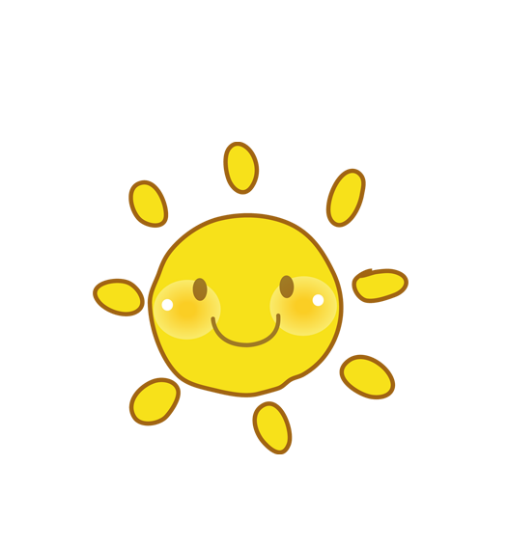 Bài 20:
Phép cộng (có nhớ) 
Số có hai chữ số với số có 2 chữ số
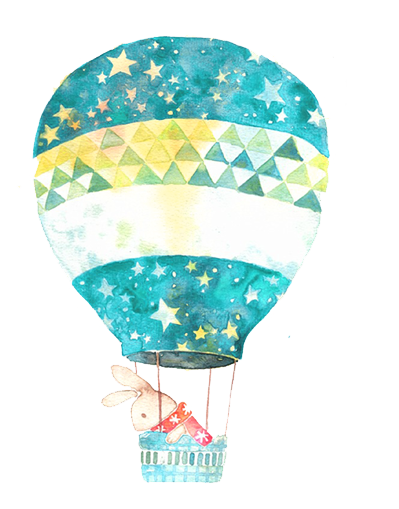 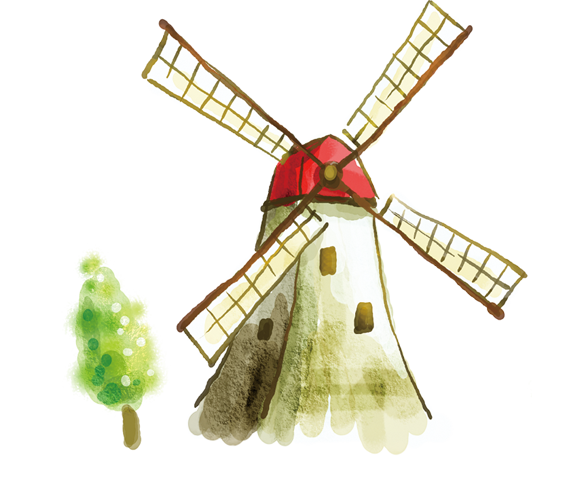 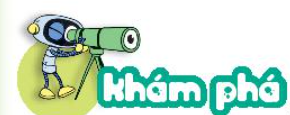 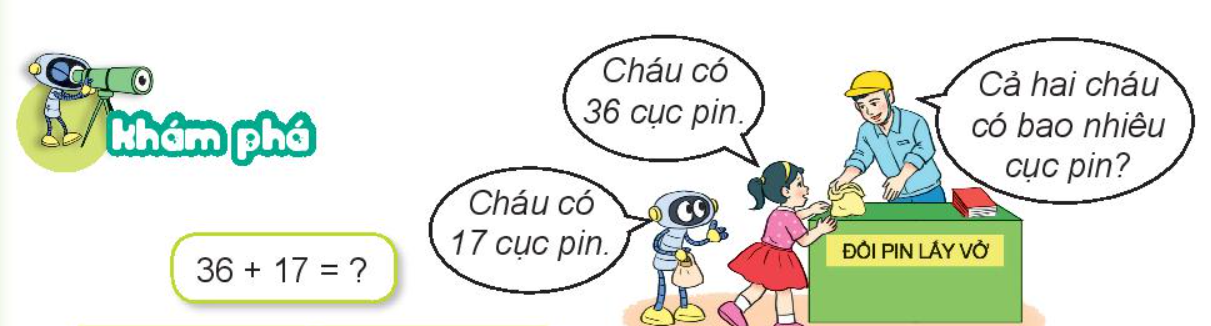 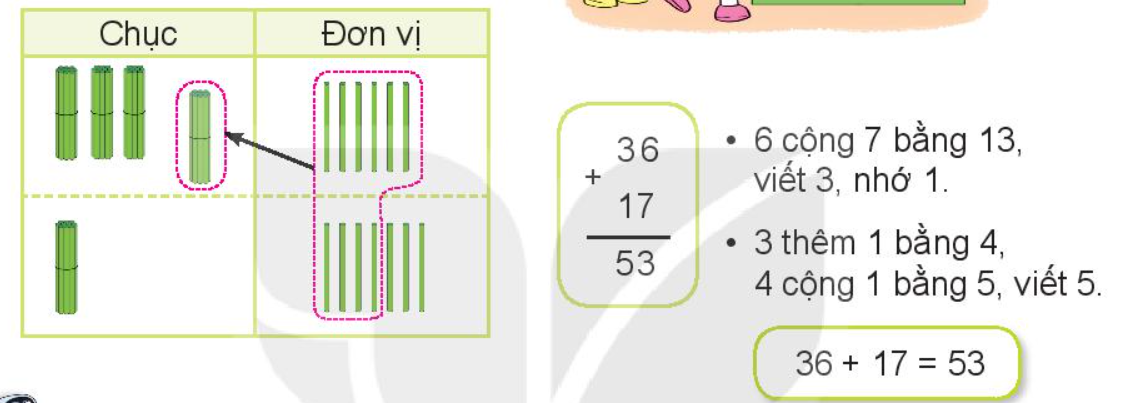 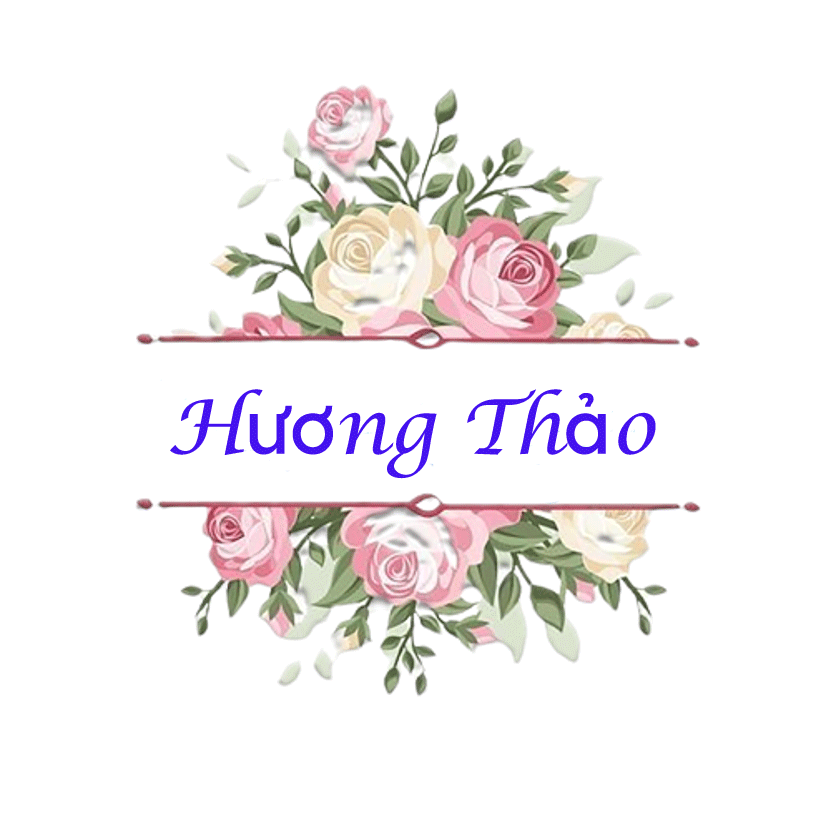 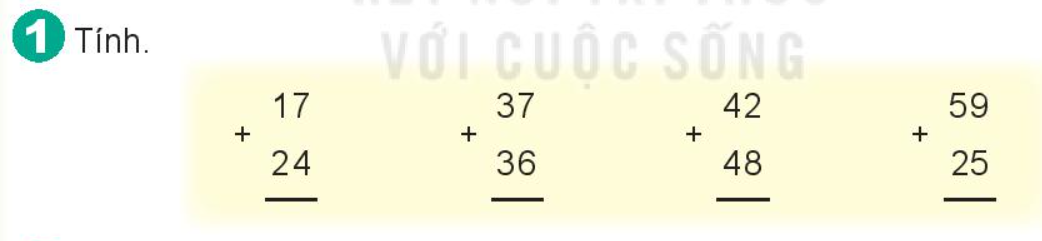 41
73
90
84
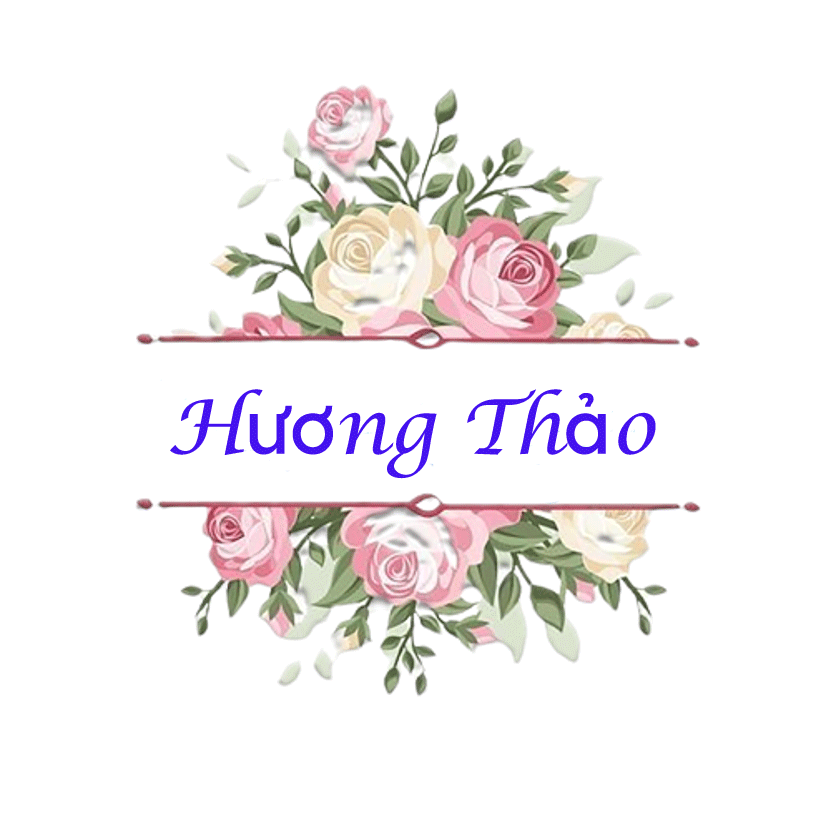 23
67
－
90
46
18
－
64
59
21
－
80
64
19
－
83
+
+
+
+
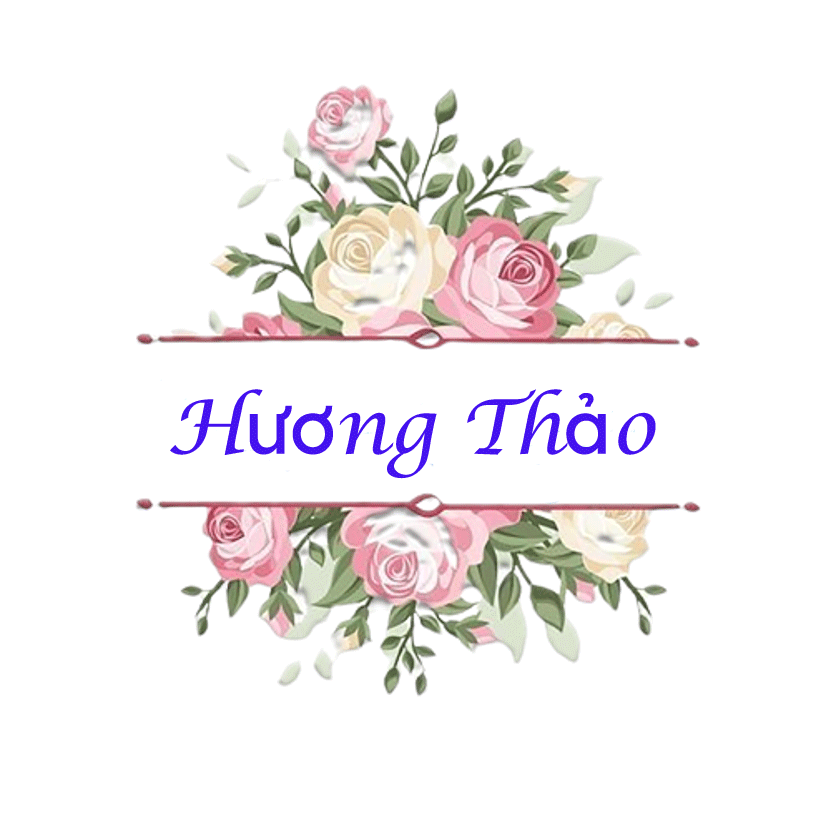 81
10
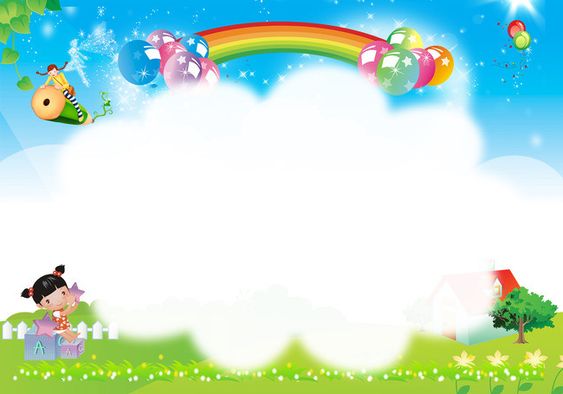 Chúc các thầy cô mạnh khoẻ
Chúc các con chăm ngoan